1
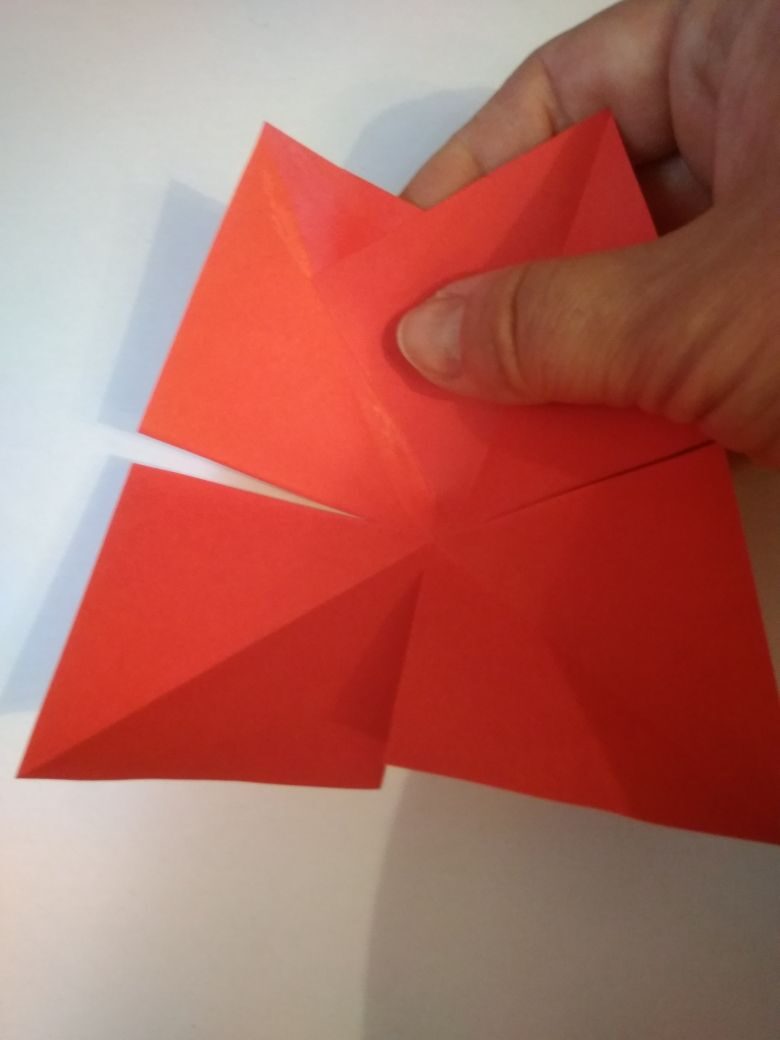 3
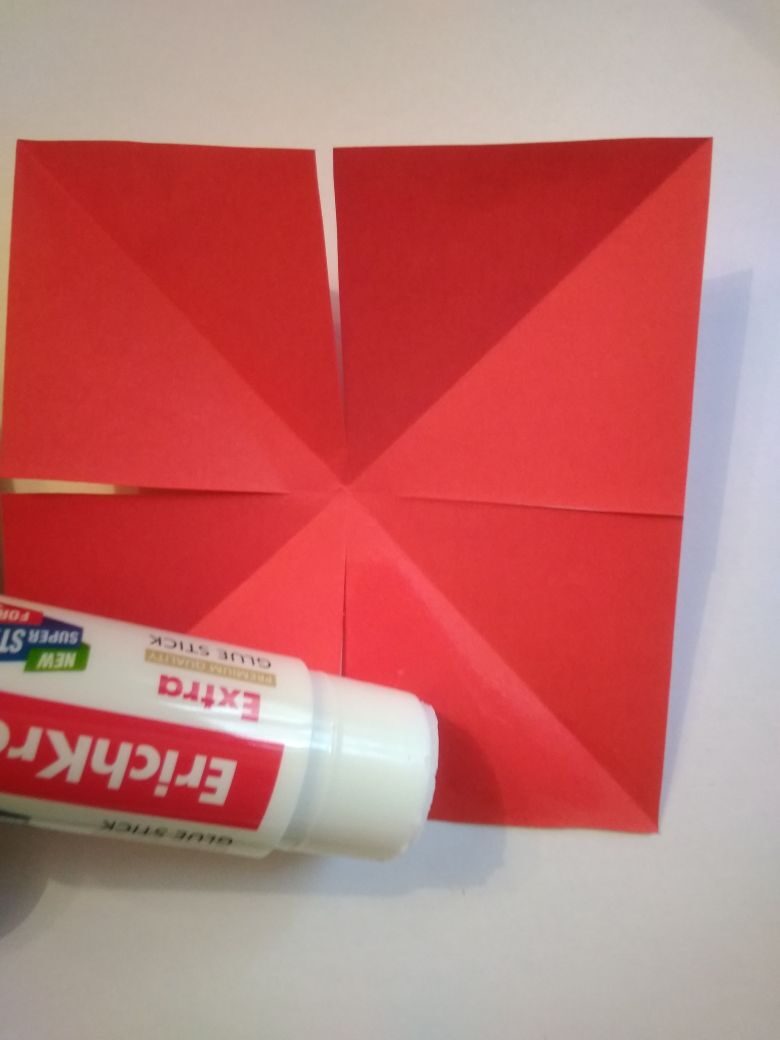 2
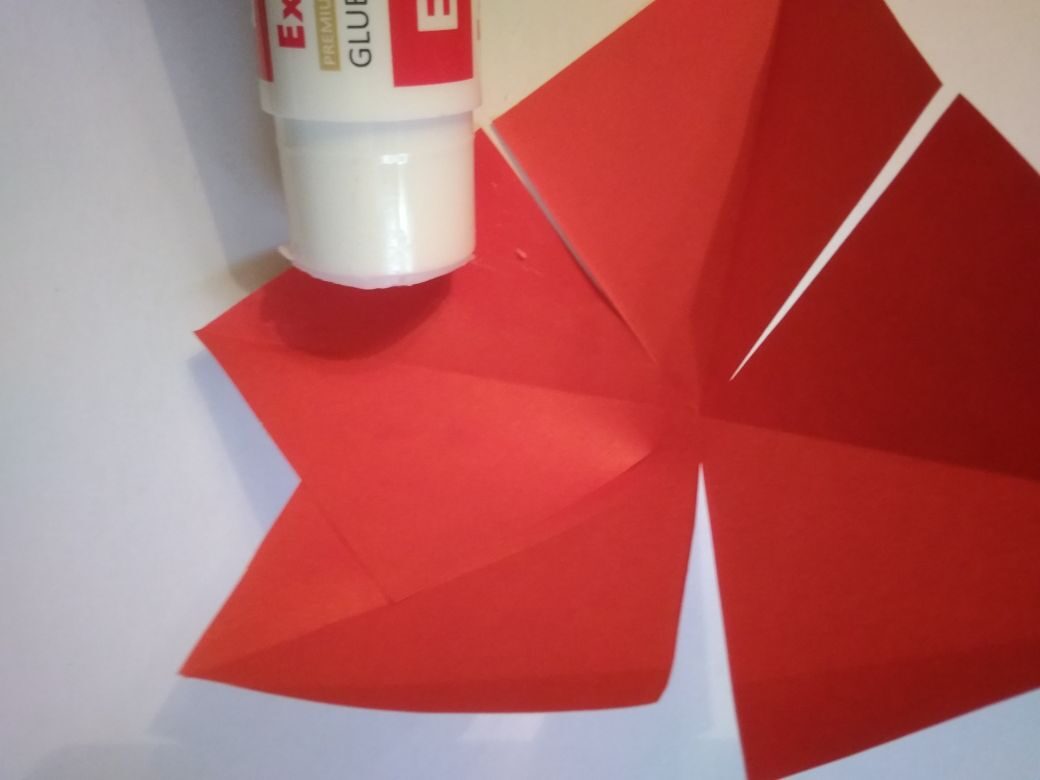 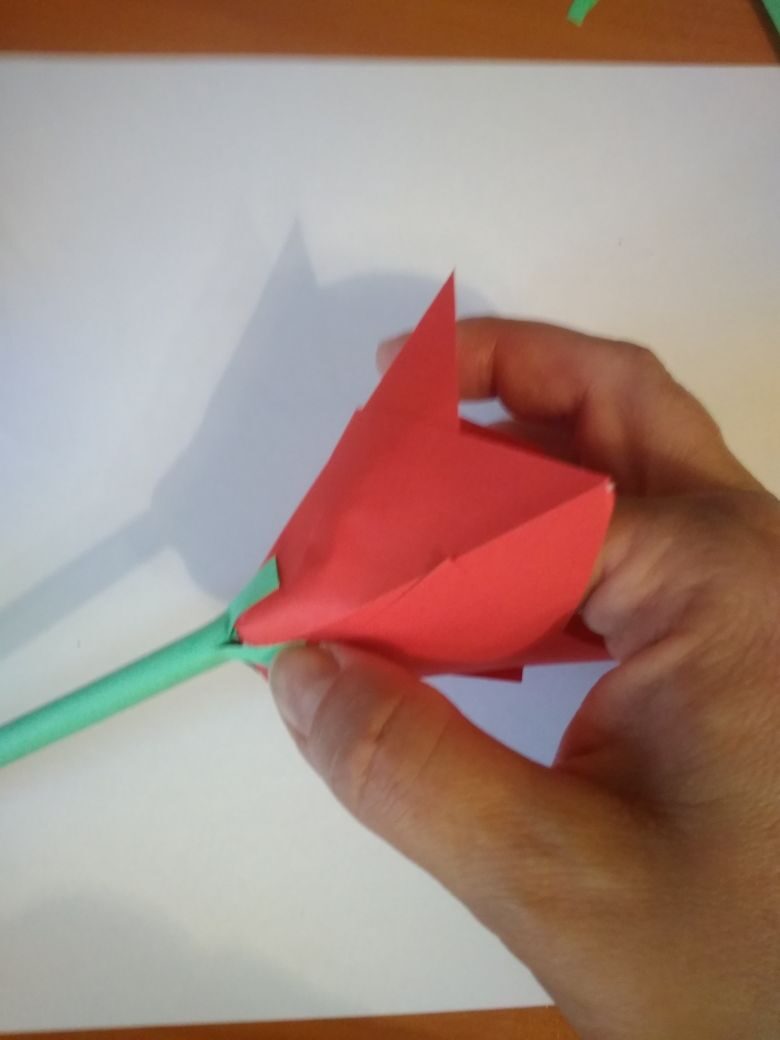 5
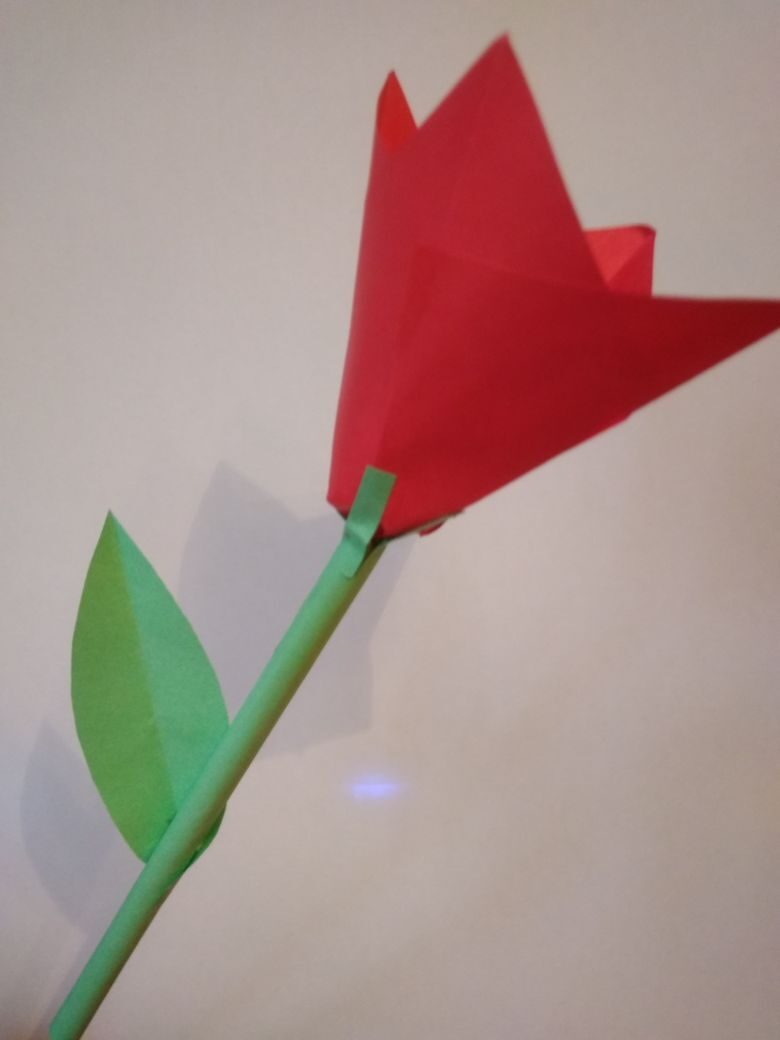 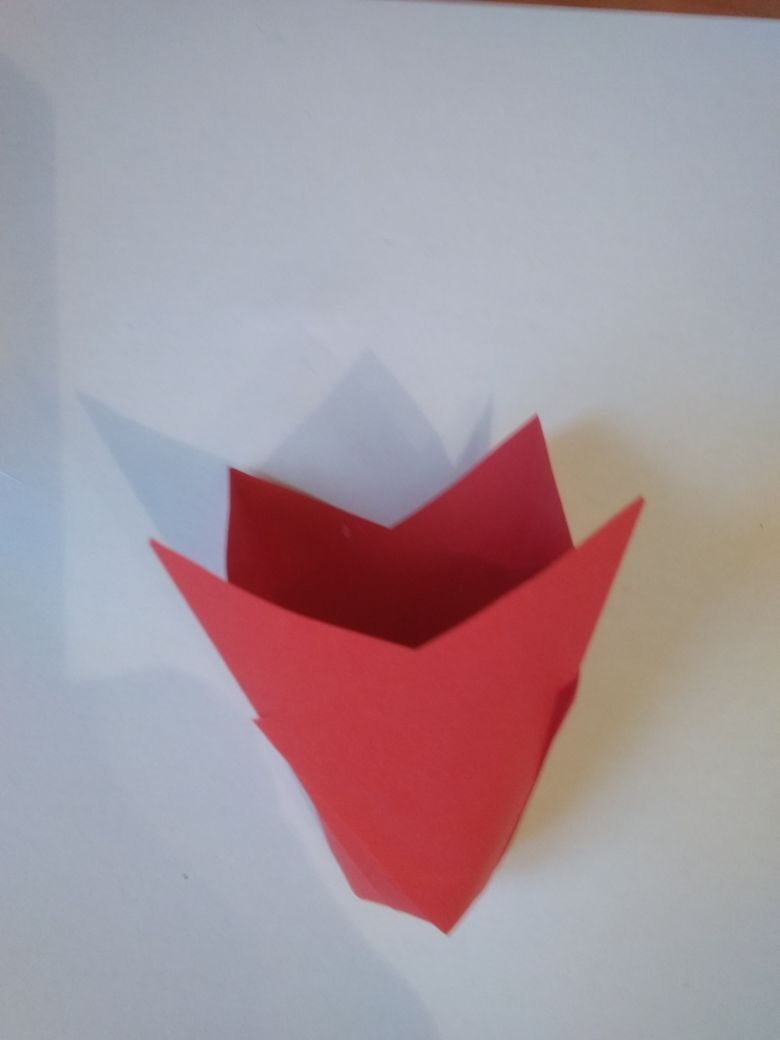 4
6
КАРТА АЛЕКСАНДРОВО-ГАЙСКОГО РАЙОНА
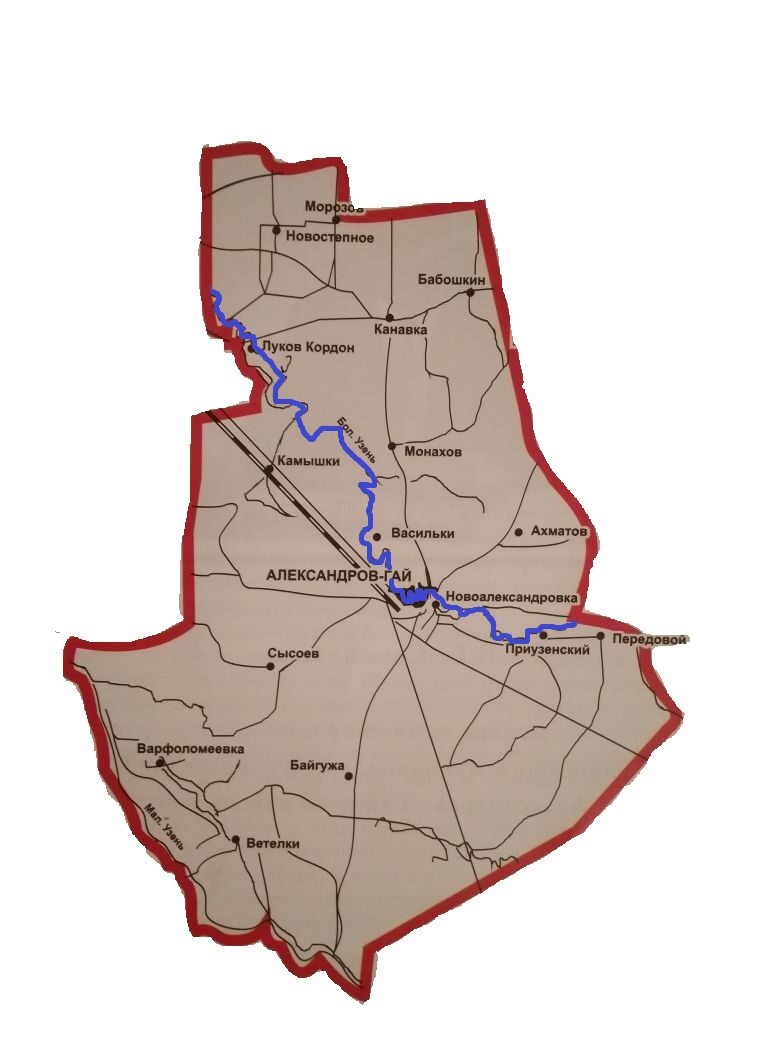 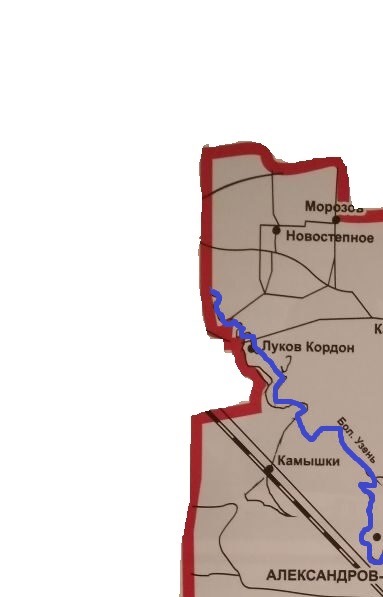 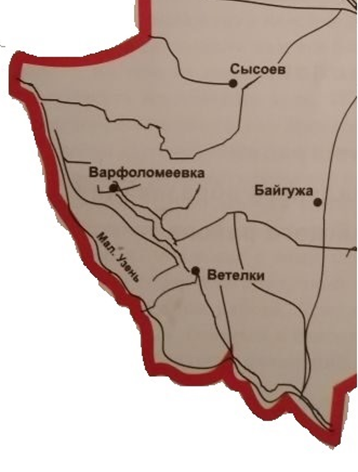 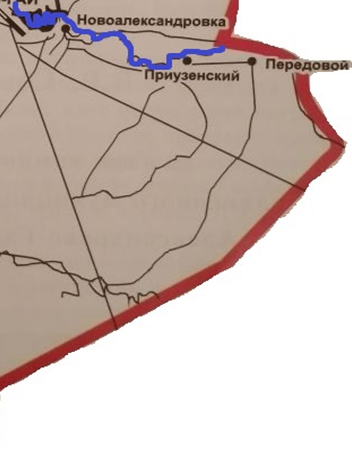 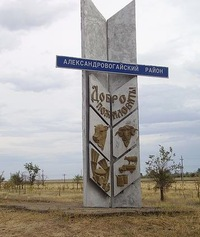 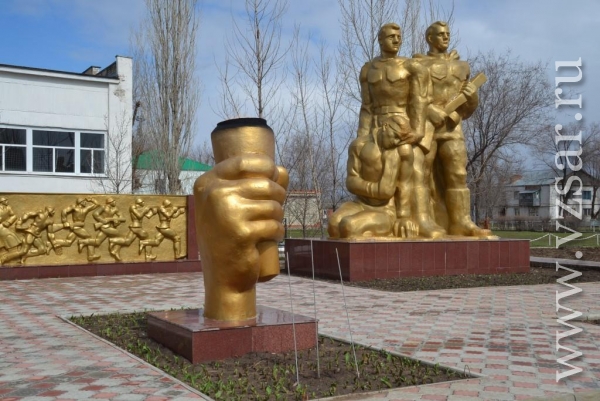 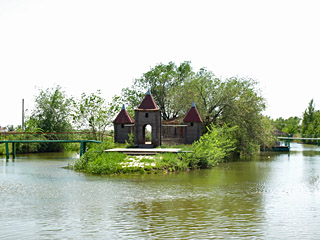 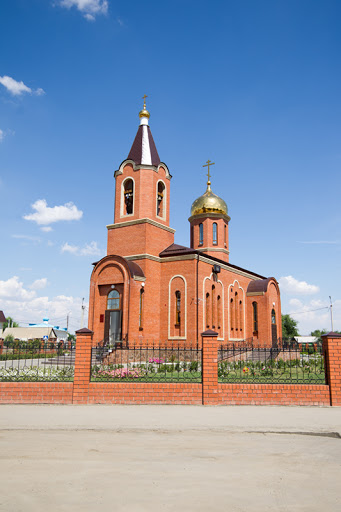 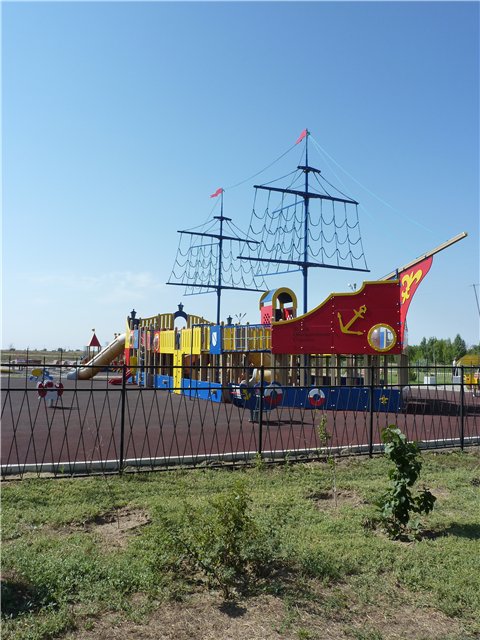 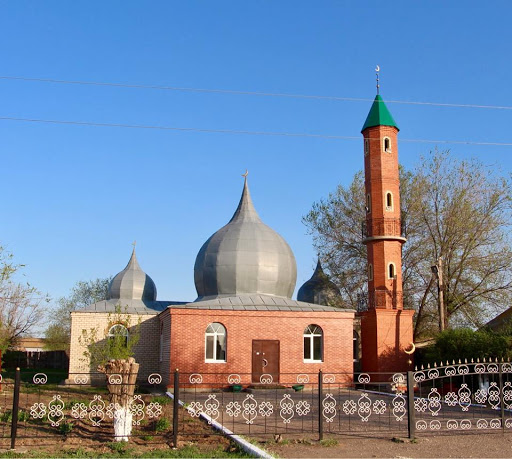 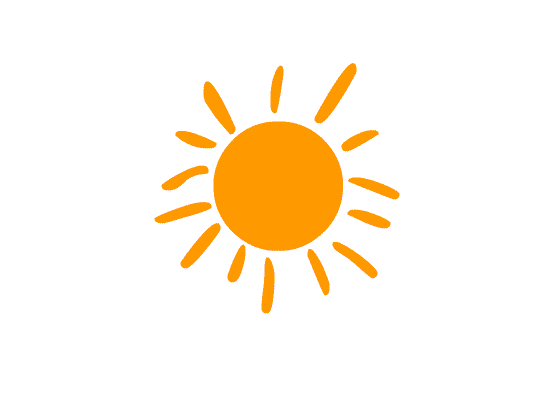 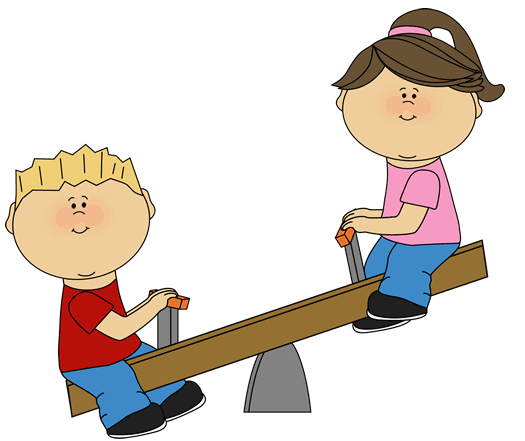 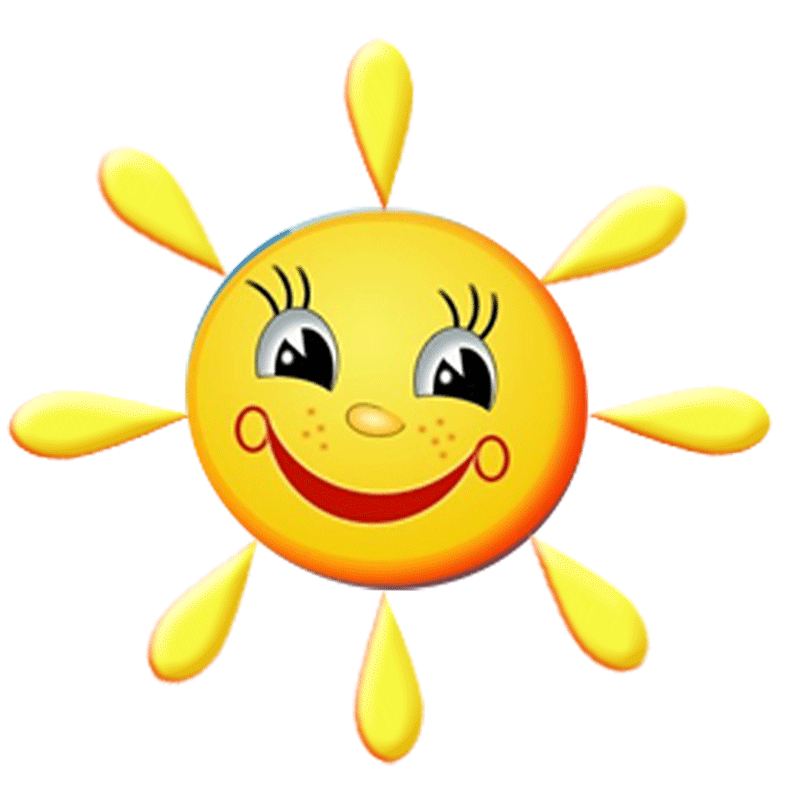